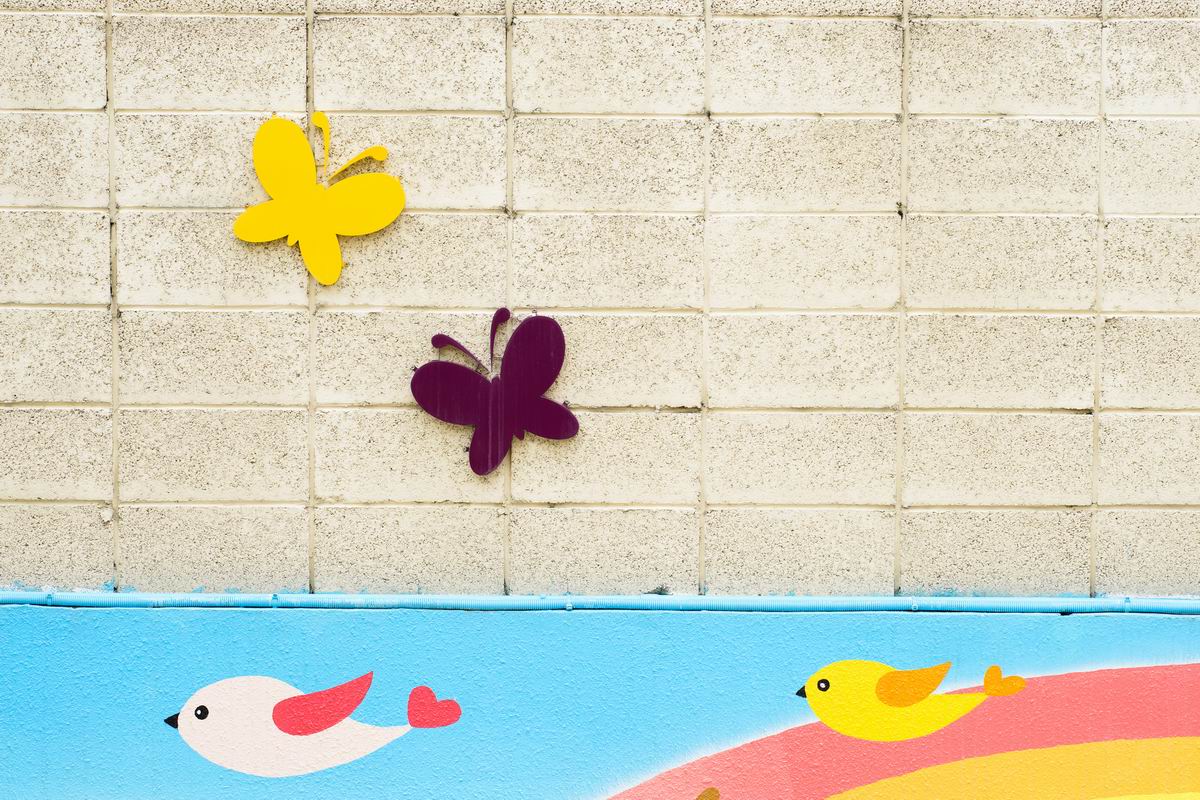 Quizizz互動評量軟體操作簡介-家長篇
還有其他更完整的操作教學，請參考下列網址：https://www.youtube.com/watch?v=y_qW0G0p9Qk
https://www.youtube.com/watch?v=w68Lz0Dci7w
Quizizz系統可以做什麼？
Quizizz是一套即時回應系統，由教師事先建立題庫，再讓學生透過智慧手機或是平板登入後，進行互動，回答問題。
教師可以利用這套系統在教室進行答題活動。家長也可利用這套系統，讓學生自主進行課程複習。
您只要有一台桌上型電腦，再搭配一台智慧型手機，就能進行有趣的測驗。
Quizizz與Kahoot皆有競賽的功能，但前者較類似考試，學生須持續完成所有題目，後者是一題一題的顯示，策略上截然不同，各有所長。
登入Quizizz系統的方法
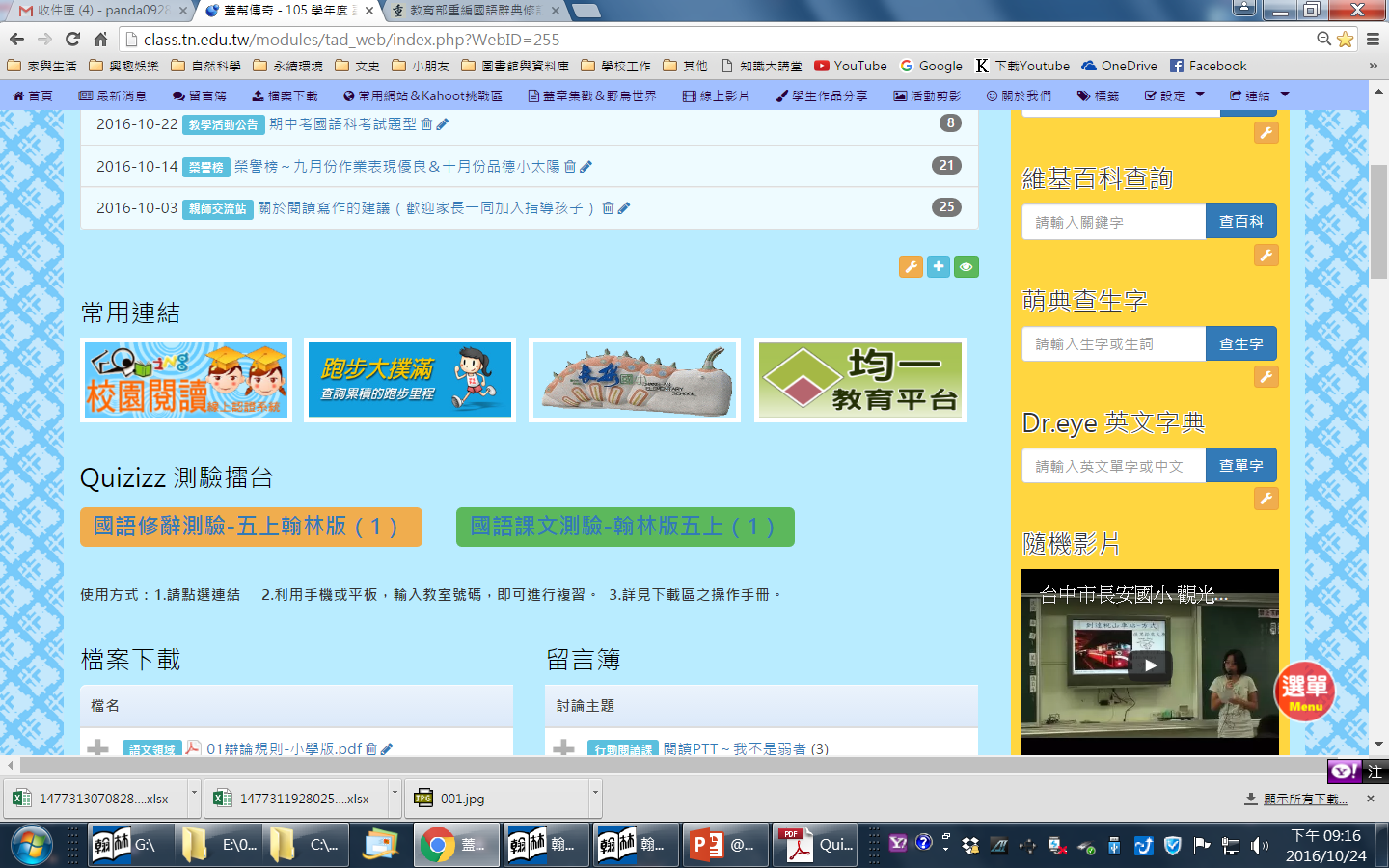 1、登入panda老師的教學網頁後，請點選「Quizizz」區塊中的連結。
2、裡面會陸續將老師製作的複習題庫建置好連結。直接點選想複習的主題即可。
登入Quizizz系統的方法
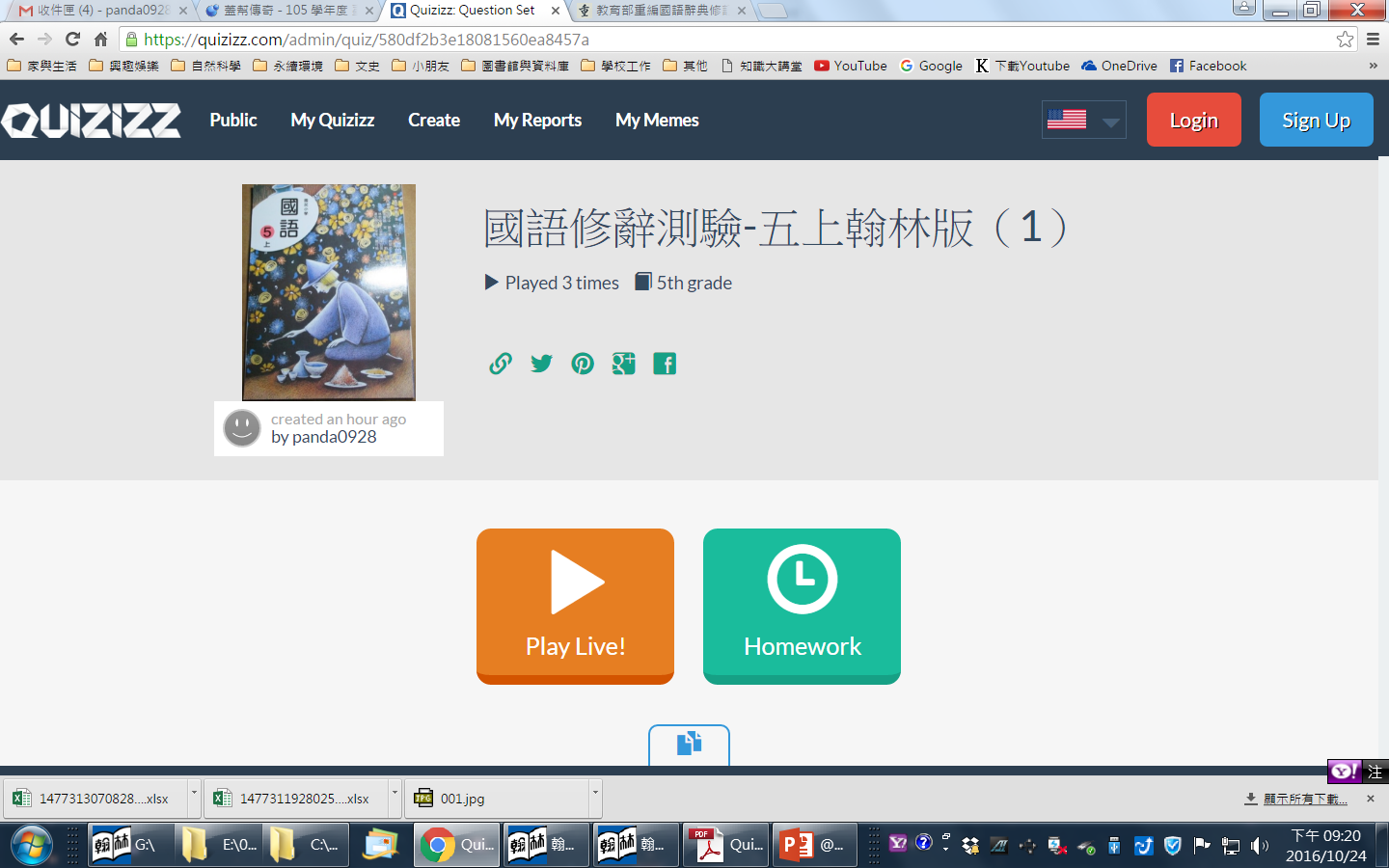 1、首先點選PLAY Live，進入下一畫面後，再選擇START NOW 就能進行測驗囉。
2、手機請上網，搜尋Quizizz關鍵字，再點選進入網站。
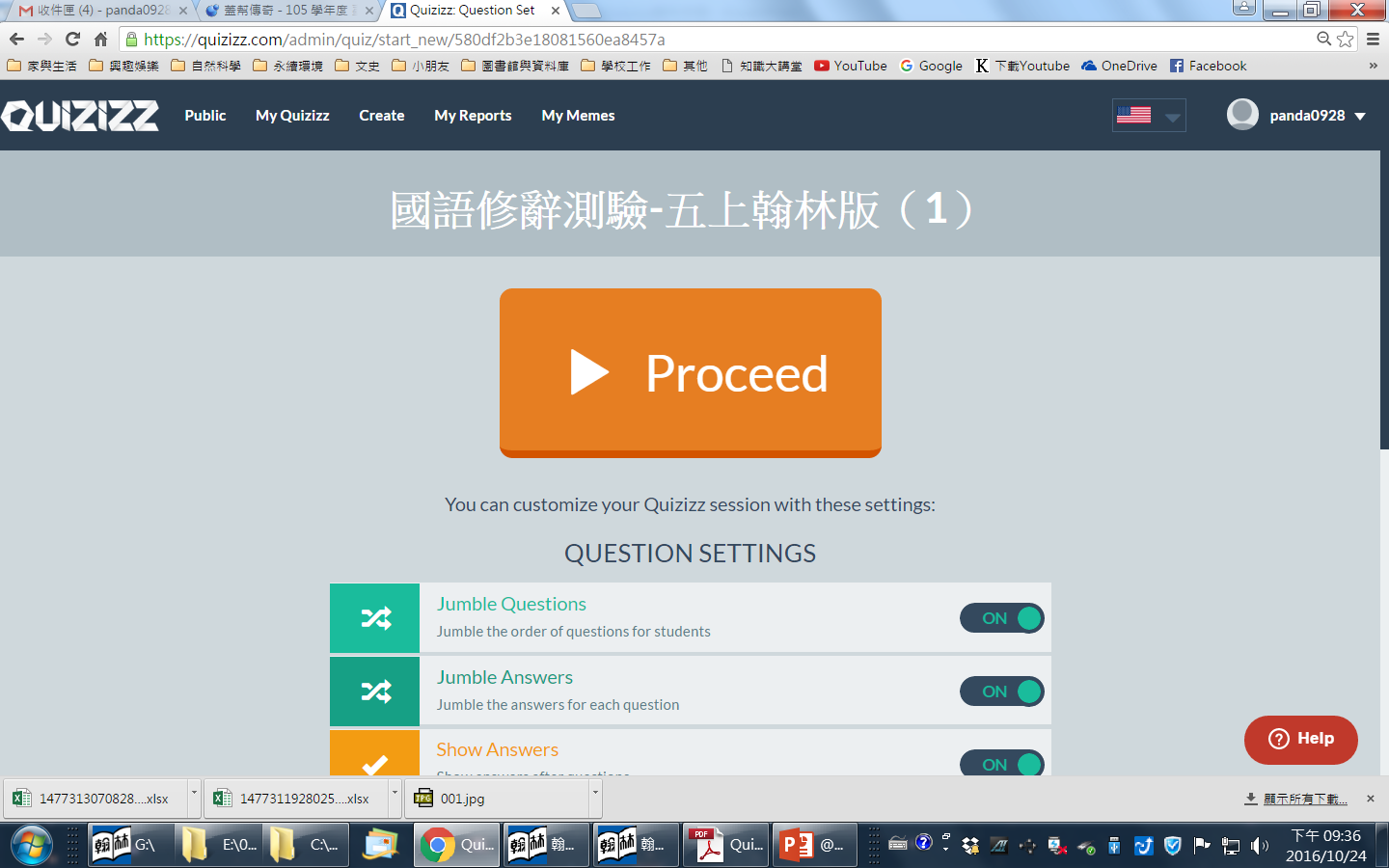 1、電腦會出現的畫面。
2、請點選Proceed按鍵。
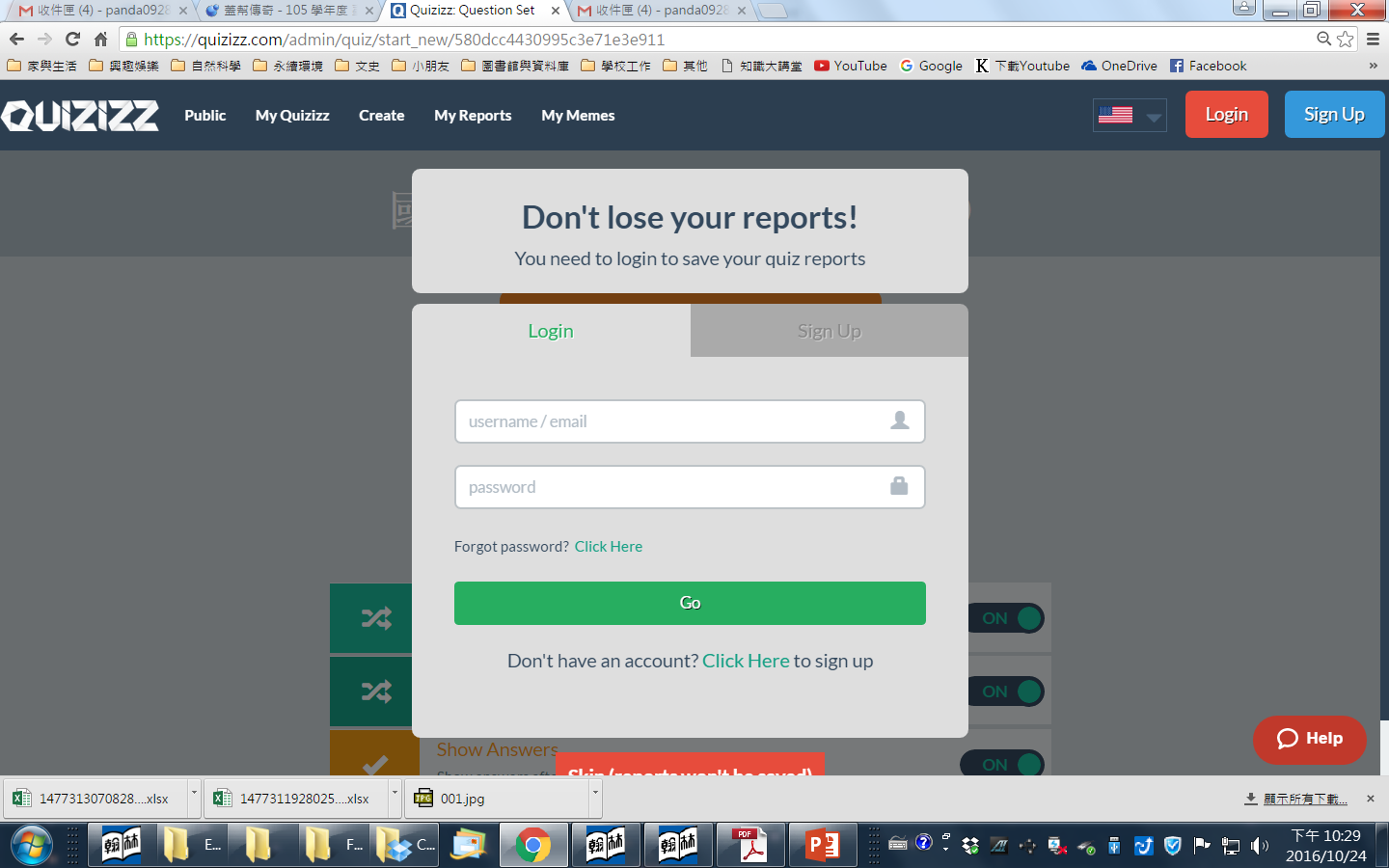 1、首次使用的家長或老師，請先申請帳號。直接用自己的mail申請即可。
2、立即申請，立即使用，不必認證mail，很方便。
已申請者，請直接輸入帳號與代碼，並輸入密碼即可使用。
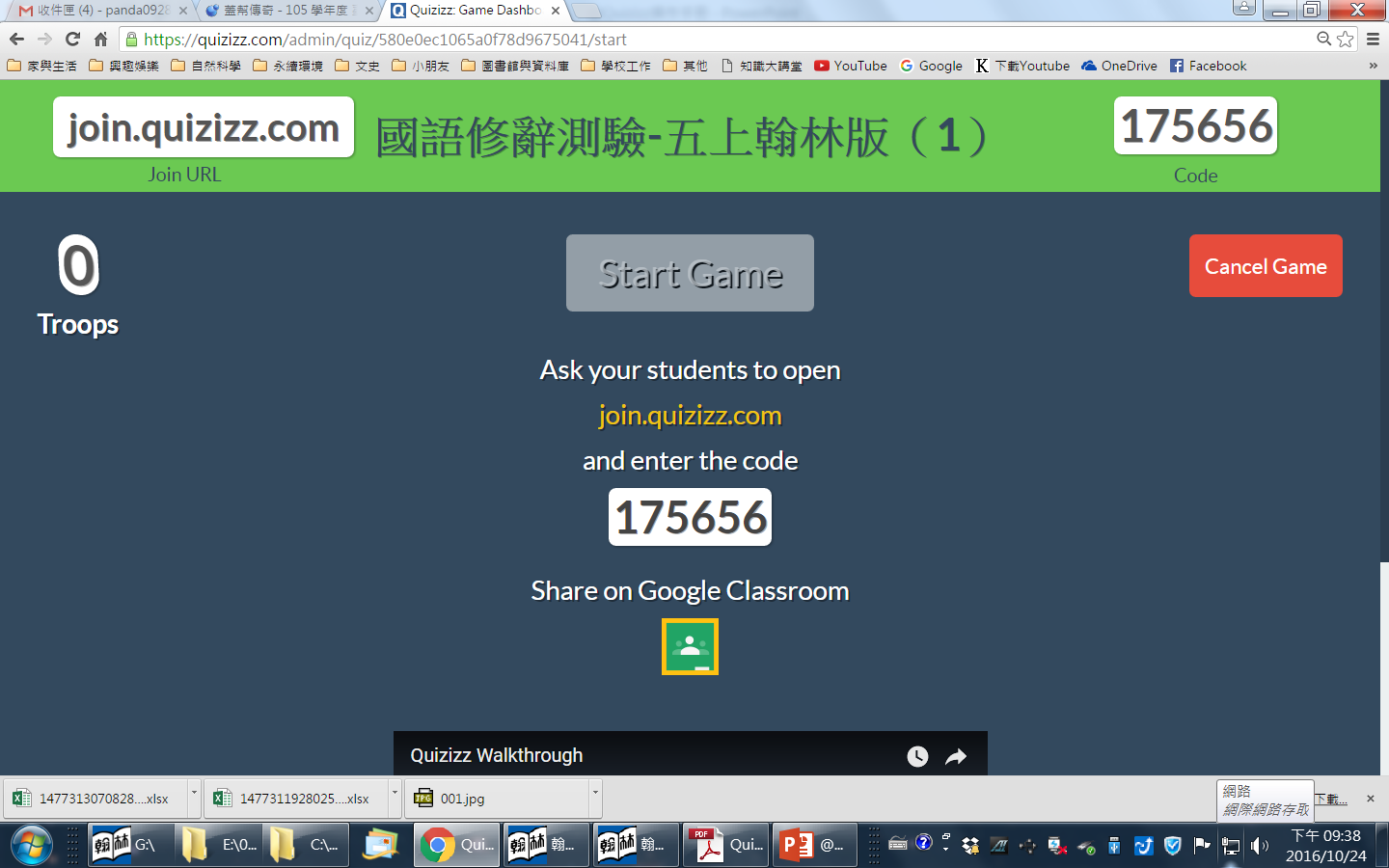 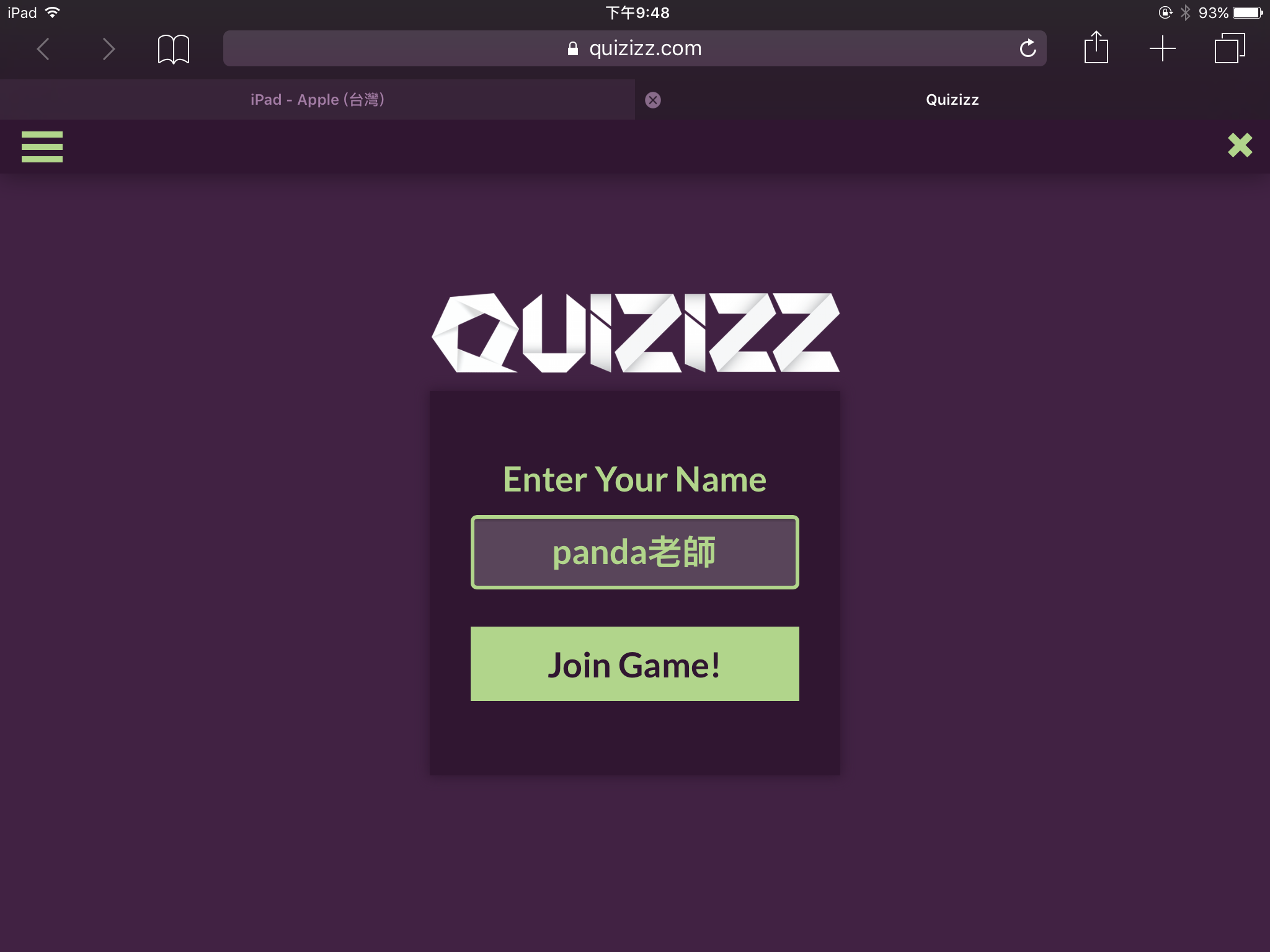 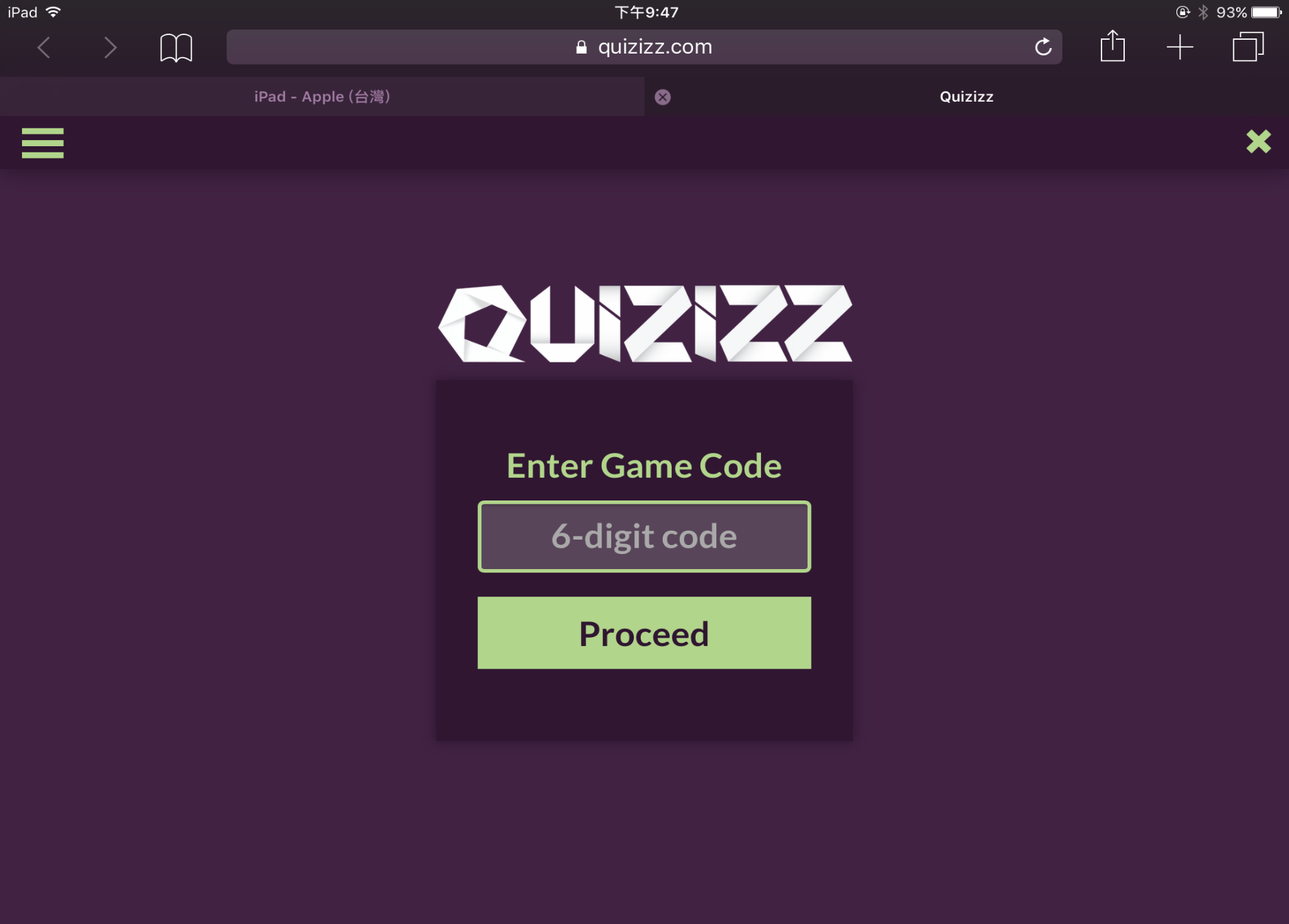 1、電腦會出現的畫面。
2、請在手機或平板上輸入175656的課程代碼（每次不同唷）。
此時輸入參賽者名稱（可任意輸入中英文），再按下Join Game，就能進入
1、此為手機出現的畫面。
2、輸入175656代碼後，再按Proceed，就能進入
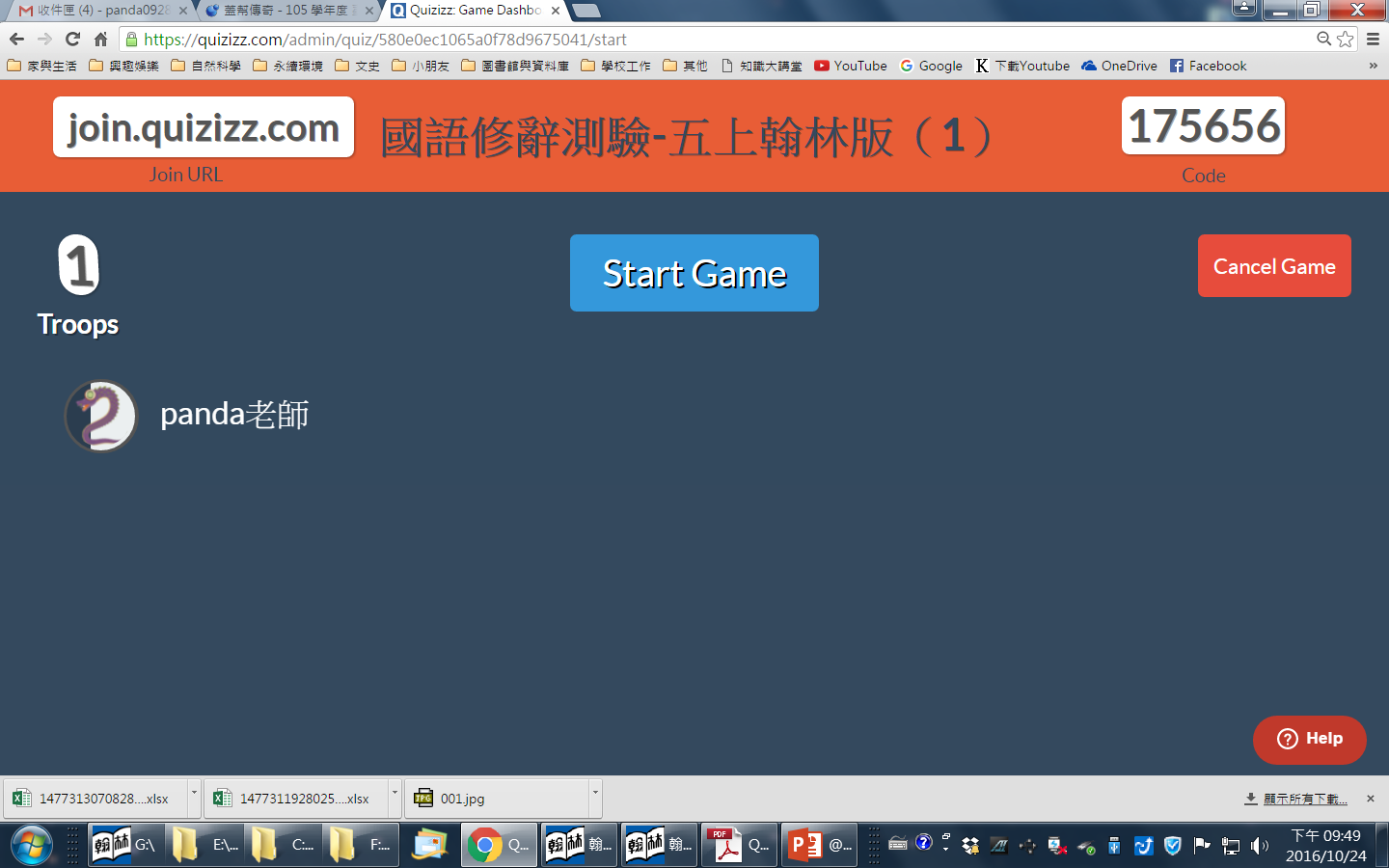 這個畫面會顯示目前有多少位學生參與。以及加入學生的代碼。
當老師按下這個按鍵，挑戰就開始囉！
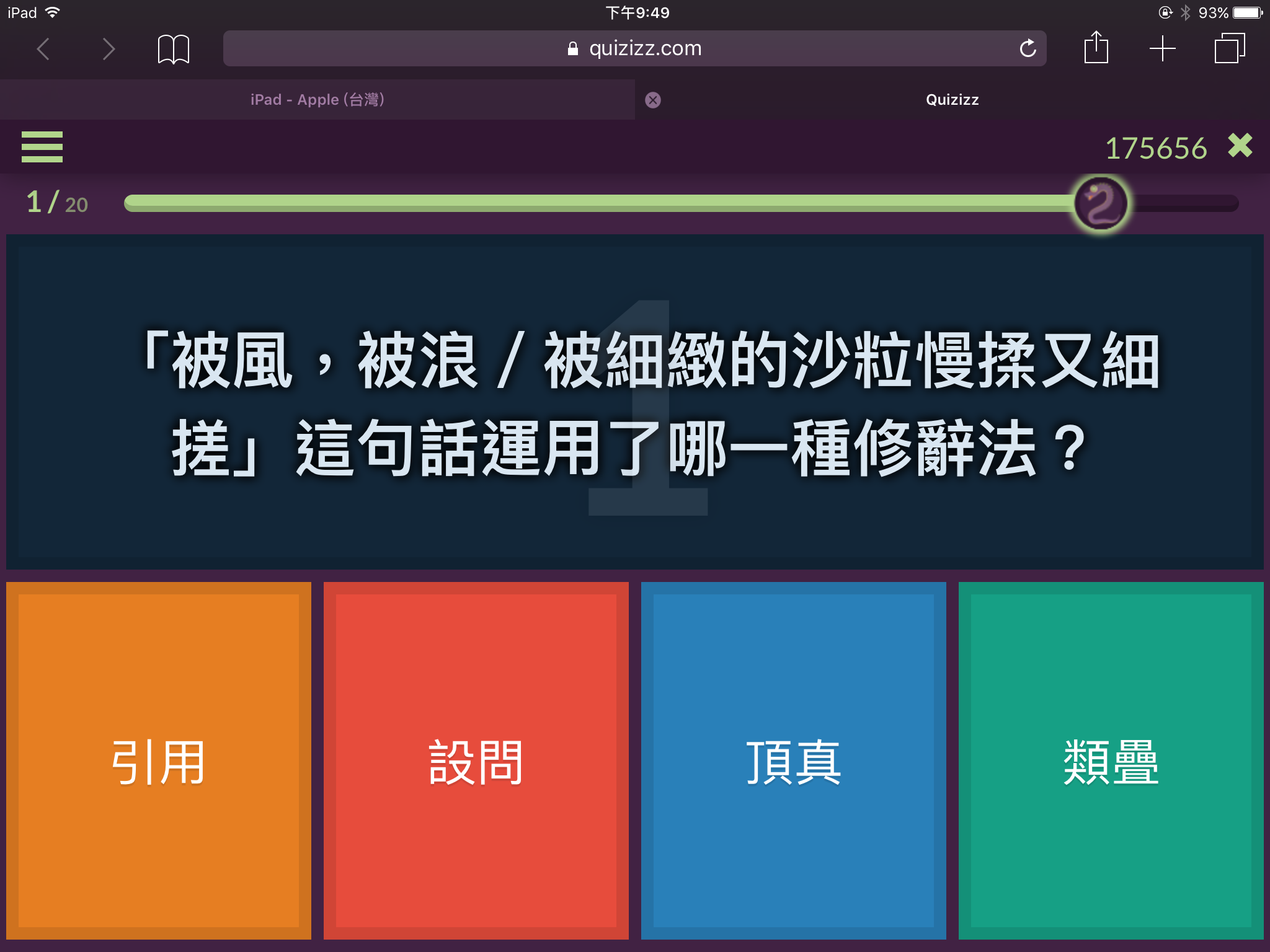 答題剩餘時間
學生在平板上面的實際作答畫面。
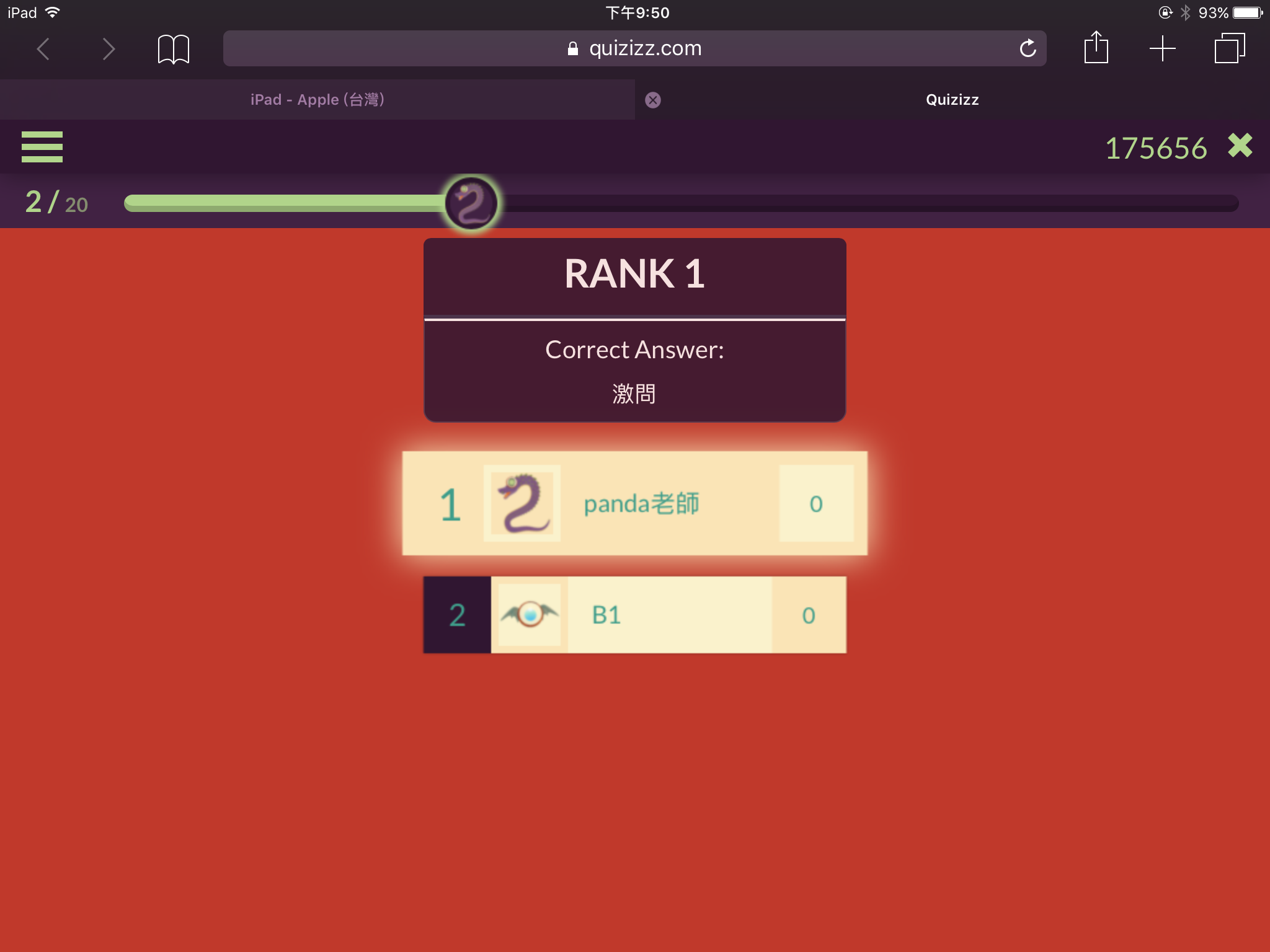 一共20題已答2題。
本題正確解答
目前排名第1名
本題答錯，
底圖呈現紅色
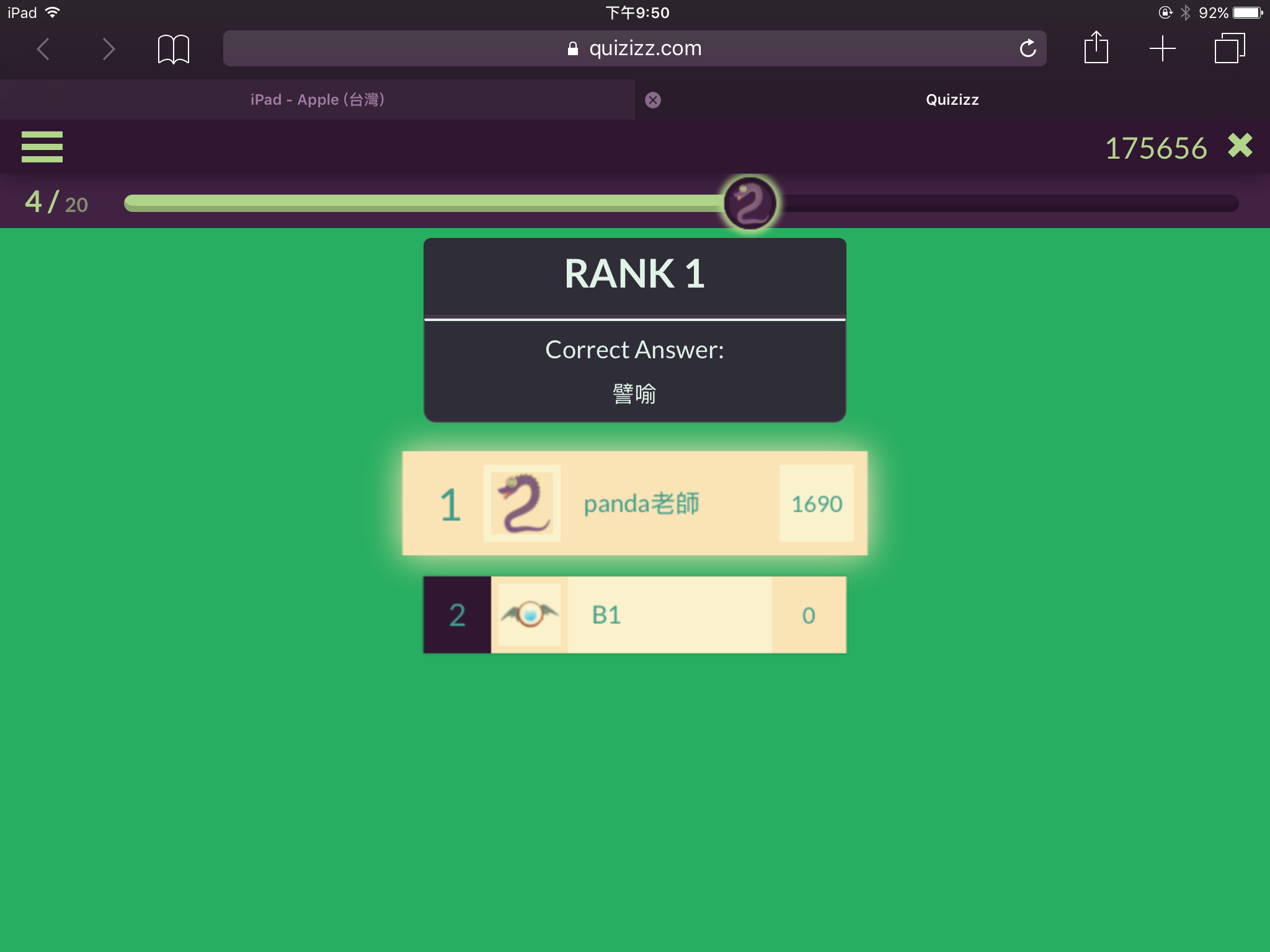 目前排名第1名
一共20題已答4題。
本題正確解答
目前排名第1名
本題答對，
底圖呈現綠色
教師可下載答題狀況
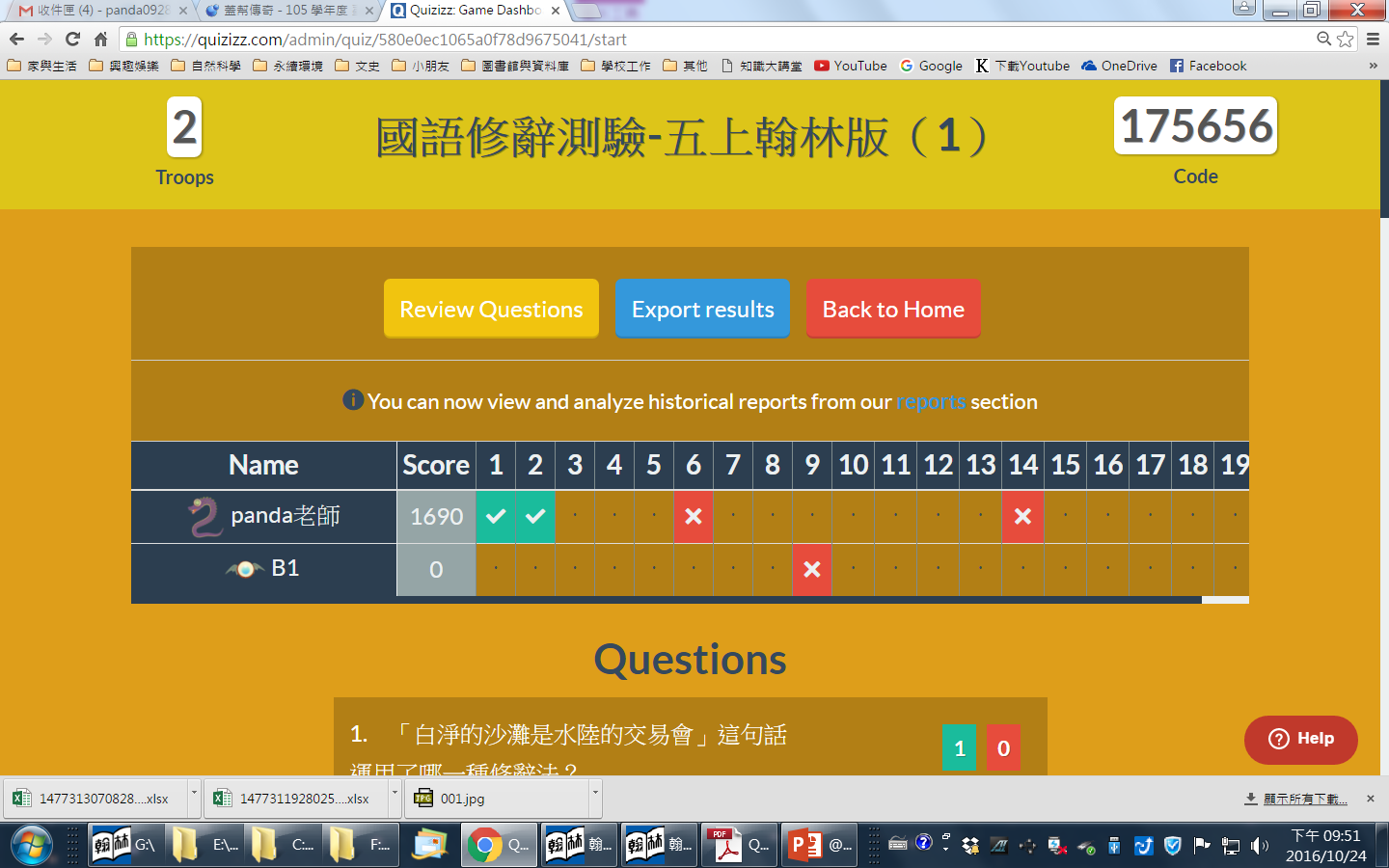 學生答題情況：答對、答錯、未答
逐題顯示答對與答錯人數，老師可直接檢討。
如此有趣的測驗
您還在等什麼呢？
快來挑戰吧！
        THE END